Careers within the Science and Health Care Sector
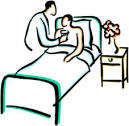 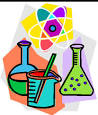 What is the Science and Healthcare Sector?Science related jobs can be research based whilst healthcare jobs are related to helping people within the medical professionJOBS? Doctor, Nurse, Radiographer, Biochemist, Pharmacist, Biomedical Scientist and many more
What jobs are in the Science and Healthcare Sector?
You can research many jobs related to Science and Healthcare on - The National Careers Service Website – simply type into google ‘next step job profiles’ and a list of job sectors will appear.
Research is useful as it allows you to know what jobs are available within a particular sector
Research Scientist - Research scientists plan and carry out experiments and investigations to broaden scientific knowledge.
In this role you could be:
The nature of your work will depend on your specialism, but may include:

drawing up research proposals and applying for funding
planning and carrying out experiments
keeping accurate records of results
analysing results and data
presenting findings in scientific journals, books or at conferences
carrying out fieldwork (collecting samples and monitoring environmental factors)
developing new products or ways of applying new discoveries
improving manufacturing production methods
testing products or materials
teaching or lecturing


SALARY -£15,000 to £60,000
Skills needed to be a Research Scientist
You'll need:
science skills
thinking and reasoning skills
excellent verbal communication skills
the ability to use your initiative
excellent written communication skills
analytical thinking skills
to be thorough and pay attention to detail
the ability to read English
to be able to use a computer and the main software packages competently
Entry Requirements:
You'll need a good honours degree, usually first class or upper second, in a science subject related to your area of interest. Most research scientists then go on to study for a postgraduate qualification like a PhD.

Integrated postgraduate master's qualifications, like an MSci, MBiol, MPhys and MChem, can also be studied at university. These courses combine independent research and are designed to lead directly onto further study at PhD level.

Entry requirements
You'll usually need:

2 to 3 A levels for a degree
a degree in a relevant subject for postgraduate study
Work
It may be possible to start as a research assistant or graduate industrial scientist and study part-time for a PhD.

UK Research and Innovation and industrial companies sometimes work together to offer Collaborative Awards in Science and Engineering studentships. This would give you the opportunity to do a PhD while getting practical research experience in industry.
Location of Jobs?
Most of the jobs are in the South East of England and then London
Nurse - care for adults who are sick, injured or have physical disabilities.
In this role you could be:

taking temperatures, blood pressures and pulse rates
helping doctors with physical examinations
giving drugs and injections
cleaning and dressing wounds
setting up drips and blood transfusions
using medical equipment
checking patients' progress
working with doctors to decide what care to give
advising patients and their relatives
Salary- £24,000 to £37,267
Skills Needed
You'll need:

to be thorough and pay attention to detail
customer service skills
the ability to work well with others
the ability to accept criticism and work well under pressure
sensitivity and understanding
thinking and reasoning skills
patience and the ability to remain calm in stressful situations
to be able to carry out basic tasks on a computer or hand-held device
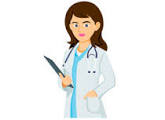 Location of Jobs
Most of the jobs are in London
www.icould.com
Videos related to different professions
https://icould.com/stories/  eg, role of a trainee pharmacist - https://icould.com/stories/andy-b/

HEARING A STORY OF SOMEONE IN A JOB CAN BE VERY USEFUL AS THEY DESCRIBE THEIR EXPERIENCE!!
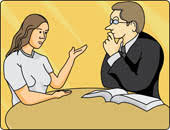